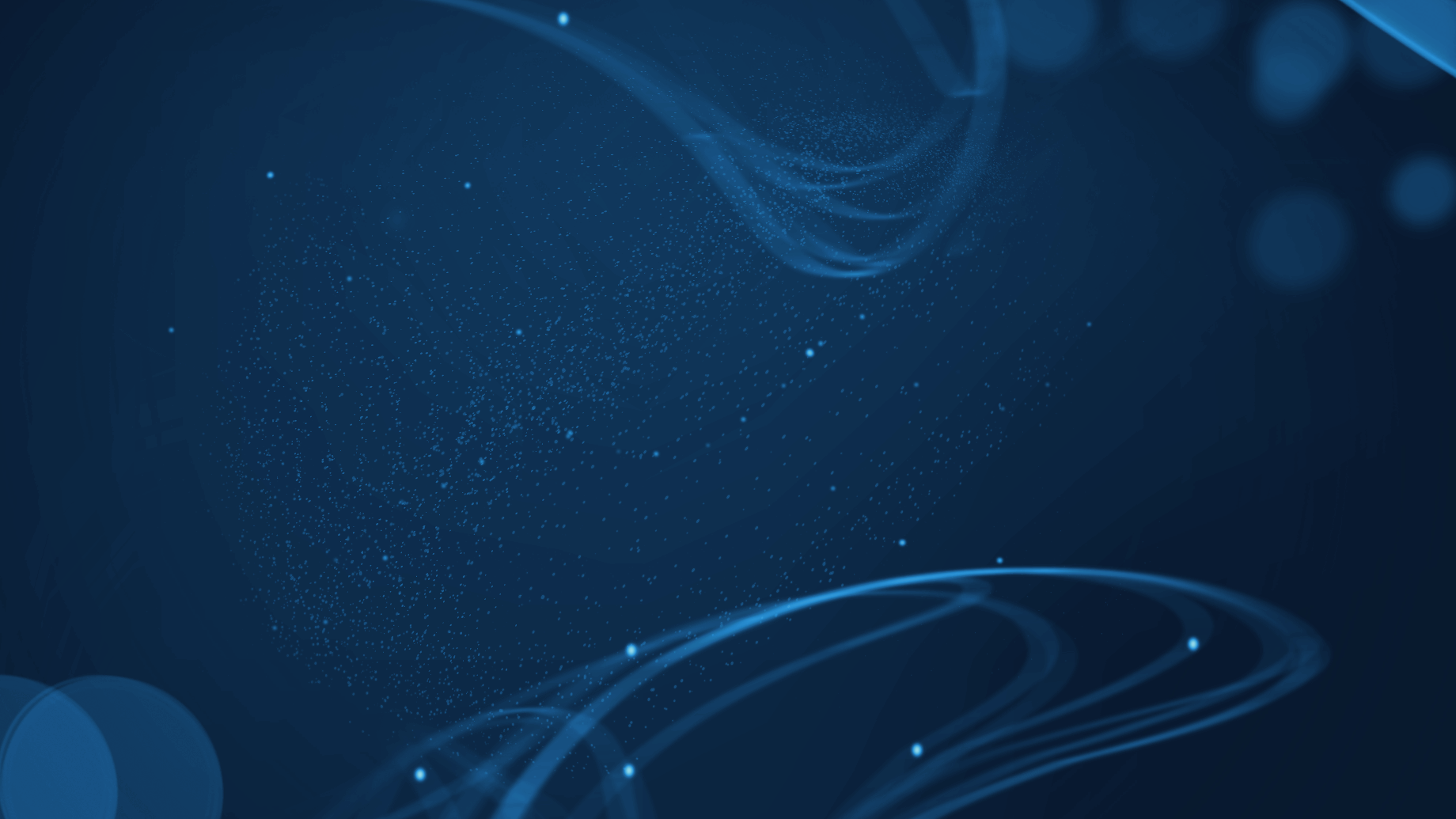 INSERT TEXT HERE
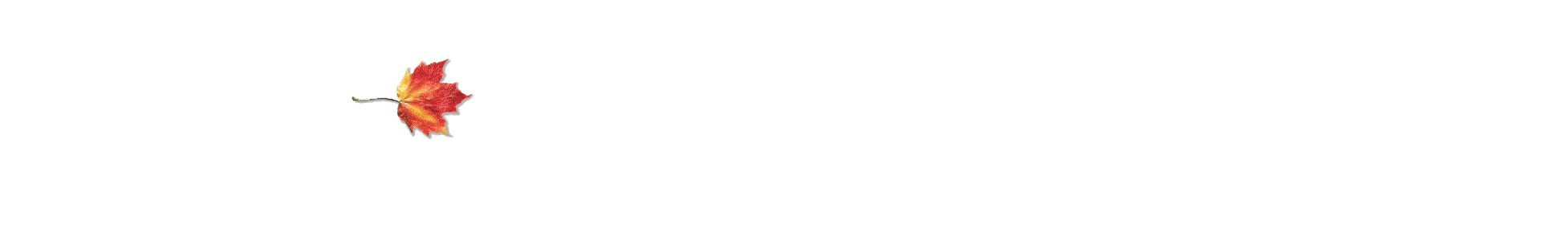